Evaluating the California Acceleration Project
Equity implications of increasing throughput via curricular redesign
The California Acceleration Project
All 112 community colleges have participated in CAP workshops and broad outreach
As of fall 2014, there are 47 colleges offering English and Statistics pathways that: 
Reduce students’ time in remediation by at least a semester
Align remediation with college-level requirements 
Use high-challenge, high-support pedagogy
Make no changes to transfer-level course (only remediation is changed)
Between 2011-12 and 2013-14, enrollment in CAP accelerated courses tripled, from 3,200 to 10,000 students
2
Evaluating CAP, Academic Academy, March 2015
Evaluation Framework
Problem
Low completion of transfer level English and math among basic skills students (“throughput”)
Intervention
Shorten remedial sequence to “accelerate” progression to transfer level English and non-STEM math
Hypothesis
Students in accelerated pathways complete the transfer-level gatekeeper course at a rate higher than comparable students who participate in the traditional sequence
3
Evaluating CAP, Academic Academy, March 2015
Resources/Acknowledgements
Funded by California Community College Success Network (3CSN) and the Walter S. Johnson Foundation 
Technical support from the California Community College Chancellor's Office (CCCCO)
Participation by CAP pilot colleges
4
Evaluating CAP, Academic Academy, March 2015
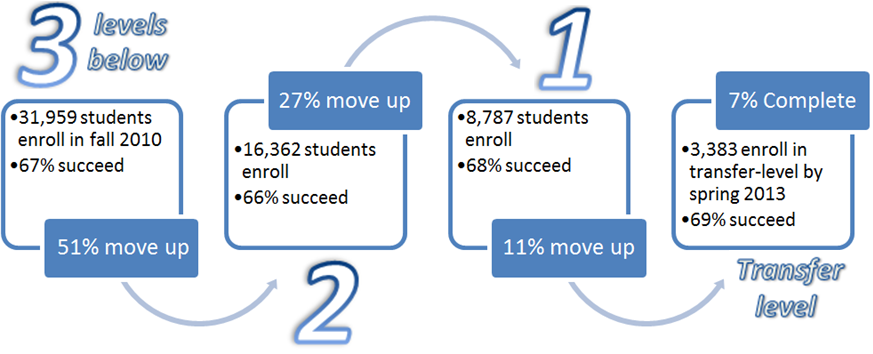 Statewide progression of students from three levels below transfer to transfer-level math from fall 2010 through spring 2013.
5
Evaluating CAP, Academic Academy, March 2015
Methods
Accelerated students compared to traditional
Equated on 13 variables including current level, non-subject GPA, ethnicity, EOPS, ESL, financial aid, disability, and prior successes
Outcome is passing the relevant transfer-level gatekeeper course
Multivariate logistic regression and marginal means analysis
Study included an implementation survey
Evaluating CAP, Academic Academy, March 2015
The Students
Evaluating CAP, Academic Academy, March 2015
[Speaker Notes: About 4/5 of identified accelerated students in the CAP evaluation are in an accelerated English class.]
Sample
Compare outcomes of accelerated students and similar students enrolled in traditional English and math basic skills sequences 
18 accelerated pathways at 16 colleges
2011-2012 academic year - CAP’s first pilot year
Students were followed through spring 2013
1,836 accelerated English students & 22,354 comparison students with complete data
653 accelerated math students & 23,607 comparison students with complete data
8
Evaluating CAP, Academic Academy, March 2015
[Speaker Notes: Comparison cohorts 1 and 2 for math include 12,086 and 11,521 students, respectively, for a total of 23,607 students in the math comparison group. Comparison cohorts 1 and 2 for English include 11,830 and 10,524 students, respectively, for a total English comparison group of 22,354 students. 
Overall the CAP evaluation identified 2,875 accelerated English and math students at the participating colleges who had enrolled in an accelerated section long enough ago to allow for at least two terms of tracking. The majority (N=1,994) were enrolled in an accelerated English course and about a third (N=881) were enrolled in accelerated math.]
English students
Compared to the English comparison group, accelerated English students were:
more likely to have a lower current level;
more likely to be Black or Hispanic;
more likely to have received a Pell grant;
equally likely to have been in EOPS;
equally likely to be female;
slightly more likely not to have graduated HS; 
and more likely to have an identified disability.
9
Evaluating CAP, Academic Academy, March 2015
Math students
Compared to the math comparison group, accelerated math students were:
more likely to have a lower current level;  
more likely to be Black or White;  
more likely to have received a Pell grant;  
more likely to have been in EOPS;
more likely to be female;
slightly less likely not to have graduated HS
and; more likely to have an identified disability
10
Evaluating CAP, Academic Academy, March 2015
Survey Data: Which Students Did Colleges Recruit for Accelerated Courses?
11
Evaluating CAP, Academic Academy, March 2015
[Speaker Notes: KH NOTE: Need a more clear heading here to indicate these were survey responses – asked colleges what kinds of students were targeted for accelerated pathways]
OutcomesAfter controlling for differences in pre-existing student characteristics
Evaluating CAP, Academic Academy, March 2015
Main Findings
Acceleration effects were large and robust
Acceleration worked for students of all backgrounds
Acceleration worked for students at all placement levels
Implementation Mattered™
13
Evaluating CAP, Academic Academy, March 2015
CAP Acceleration increased odds of sequence completion
14
Evaluating CAP, Academic Academy, March 2015
[Speaker Notes: KH NOTE: Talking point – since “odds ratio” will be unfamiliar to many teachers, verbally explain this – “In high-acceleration models, students’ odds of completing a transfer-level course were 2.3 times higher”   Also, please explain here the difference between low acceleration and high acceleration, with connection back to your “implementation mattered” point]
Regression Estimated Effects – Not Raw Throughputs
Marginal means for the percentage of students completing transfer-level English for accelerated and comparison sequences by current level. McFadden’s pseudo-R2 = 0.15
15
Evaluating CAP, Academic Academy, March 2015
Regression Estimated Effects – Not Raw Throughputs
Marginal means for the percentage of students completing transfer-level math for accelerated and comparison sequences by current level. McFadden’s pseudo-R2 = 0.14
16
Evaluating CAP, Academic Academy, March 2015
Pathway-specific results: English
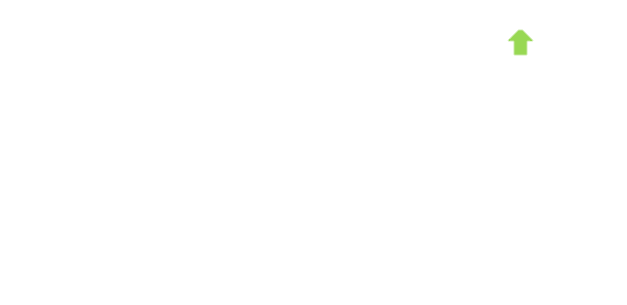 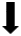 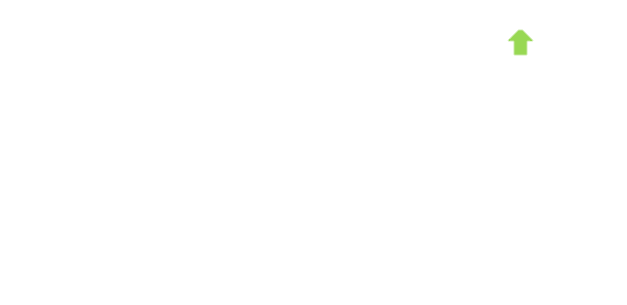 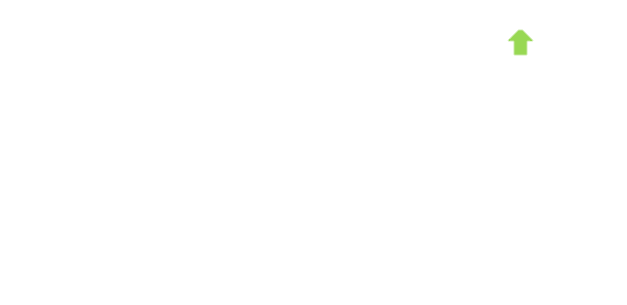 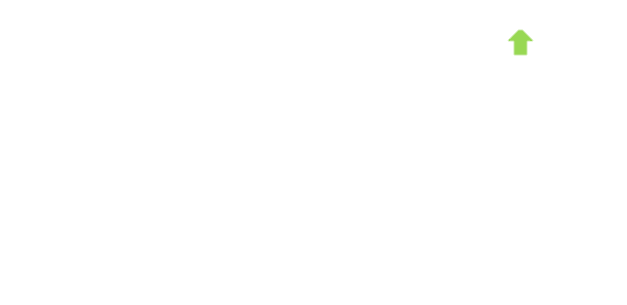 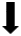 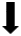 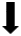 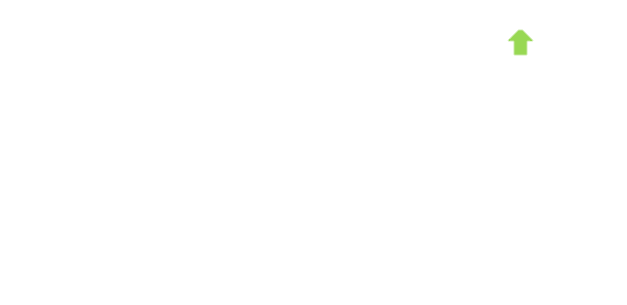 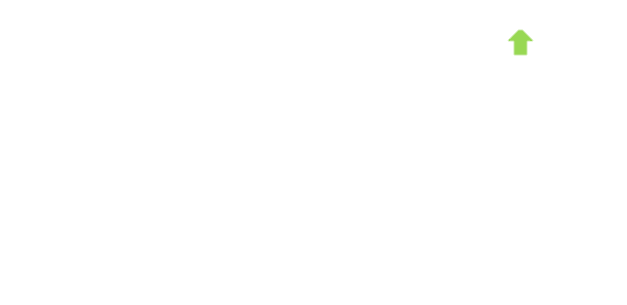 17
Evaluating CAP, Academic Academy, March 2015
[Speaker Notes: High-acceleration colleges (marked with green “up” arrows) are more likely to have robust acceleration effects than low-acceleration colleges (marked with black “down” arrows).

Acceleration effect size (odds ratio) by college-specific English pathways (lighter bars with asterisks (*) are significant at p < 0.01).   KH Note: Can we clarify which are “high” vs “low acceleration”? That’s the most important take-away from analyzing diff between colleges re: implementation in English, right?]
Pathway-specific results: Math
18
Evaluating CAP, Academic Academy, March 2015
Raw Descriptive Data(Not adjusted for statistical controls)
Evaluating CAP, Academic Academy, March 2015
[Speaker Notes: About 3/4 of accelerated students in the CAP evaluation are in an accelerated English class.
Greater disproportionate impact in placement; math is perceived (and rightly so) as the greatest barrier to completion and transfer.]
Unadjusted throughput rates for traditional and accelerated pathways by ethnicity
Percent at 3 or 4 levels below transfer in math
21
CAP Evaluation, SSSC October 2014
[Speaker Notes: Revised back to use Current Level (not actual placement).]
Large differences in outcomes for students in lowest 2 levels
22
CAP Evaluation, SSSC October 2014
[Speaker Notes: Unadjusted throughput for students with Current Level of 3 or 4 (below transfer).]
How many more students would complete transferable math if acceleration were scaled?
[Speaker Notes: Based on what you’ve seen here, does acceleration belong in equity planning?
Putting 80% in math acceleration based on a 2012 NCES study of STEM majors which found that 20% of CC students declare a STEM major (though only 31% of those go on to transfer or complete a STEM degree, the rest either drop out or change majors)]
Equity implications at one ‘second wave’ college
[Speaker Notes: At IVC Asian American students have the highest overall throughput rate while African American students had the lowest overall throughput rate. The cluster of bars on the right of the figure shows the dramatic disparity between these two groups in terms of throughput from the traditional WR 301 sequence. However, this disparity is greatly reduced in in the EXP 389 sections. While all students are doing better, the increase for African American students is relatively greater, almost enough to eliminate the achievement gap. Point differences: Overall, 21 points; Asian Americans, 12 points; African Americans, 37 points.]
Placement and Education Plan Implications
Accelerated English
Placement could be binary = transfer level or not
Students may also be able to place beyond college composition with AP test, high school articulation, etc.
Accelerated Math
Placement potentially more complex with student ed plans having STEM or non-STEM pathways
Placement into statistics binary = stats or pre-stats
Placement into STEM pathways has more levels
Non-STEM math can also have more pathways such as business prep, teacher prep, or general education
[Speaker Notes: Terrence]
Thank You!Craig Hayward, chayward@ivc.eduTerrence Willett, terrence@cabrillo.eduRP Group Evaluation Report, http://www.rpgroup.org/projects/cap CAP Project, http://cap.3csn.org/
Evaluating CAP, Academic Academy, March 2015